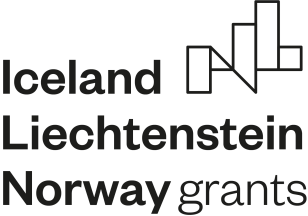 ZAPAKOWAĆ? ALE JAK? I W CO?
WEB QUEST przeznaczony jest dla uczniów niesłyszących i słabosłyszących szkoły policealnej kształcących się na kierunku technik usług pocztowych i finansowych.
 
Celem tego WQ jest poznanie zasad pakowania przesyłek i zastosowania ich w praktyce.
WPROWADZENIE
W obecnych czasach wiele rzeczy kupujecie przez Internet. Otrzymujecie je jako przesyłki paczkowe lub listowe. Czasem okazuje się, że dany towar musicie odesłać. 
Trzeba go dobrze zapakować,
aby nie został uszkodzony.
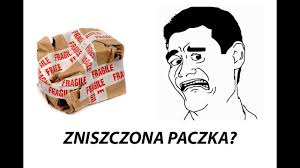 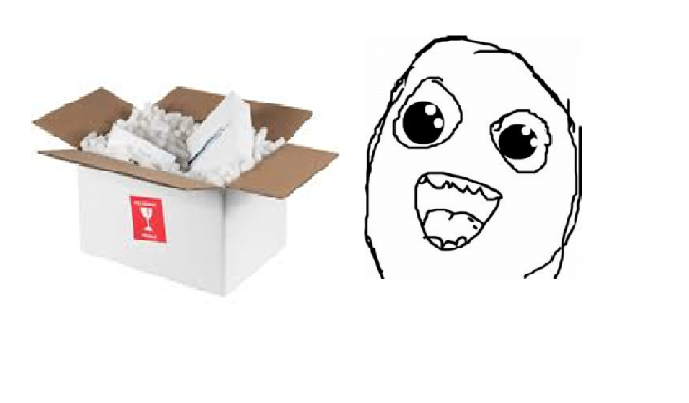 WPROWADZENIE
W przyszłości w pracy w zawodzie, którego się uczycie będziecie odbierać paczki lub listy od klientów.
Bardzo ważna jest Wasza wiedza w zakresie poprawnego pakowania przesyłek, ponieważ  gwarantuje to wzorowe wykonanie usługi oraz bezpieczeństwo obrotu towarami.
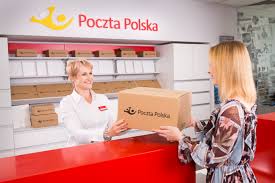 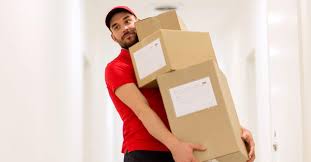 WPROWADZENIE
Stworzenie przewodnika pozwoli nam skoncentrować się na rzetelnym pakowaniu paczek. Będą w nim zawarte informacje dotyczące:
Mam nadzieję, że podczas pakowania paczek będziecie się dobrze bawić i przy okazji stosować w praktyce poznane informacje.
Zapraszam do pracy! 
ZADANIE
Będziecie pracować w 2 grupach 4 osobowych. Pierwszym etapem zadania jest zgromadzenie informacji i przygotowanie przewodnika, a w drugim etapie, pakowanie towarów do wysyłki.
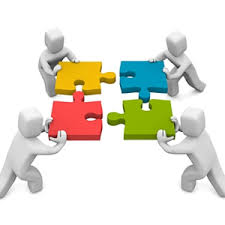 Po skończeniu pracy, zaprezentujecie Wasze efekty pracy i wymienicie się doświadczeniami.
INFO
INFO
INFO
INFO
PROCES
Grupa 1
Grupa 2
PROCES
Przewodnik musi zawierać:
Informacje tekstowe 
Rysunki 
Zdjęcia
Grafiki
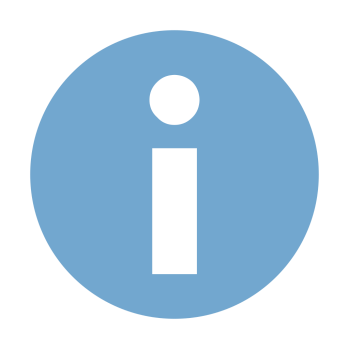 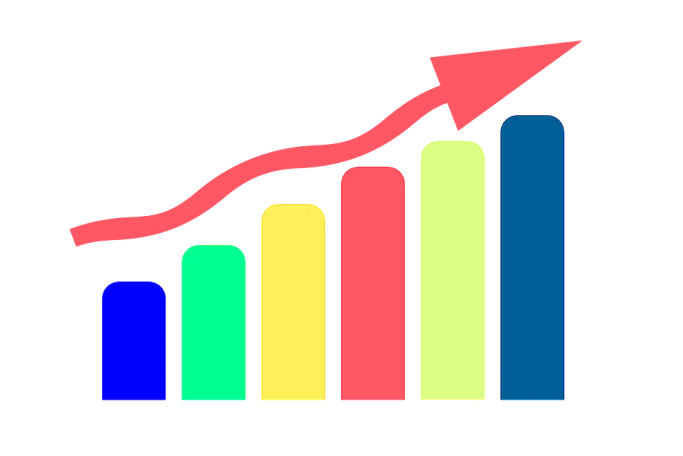 PROCES
W przewodniku muszą się znaleźć następujące informacje:
charakterystyka wysyłanego przedmiotu
zabezpieczenie zewnętrzne, dobór opakowania
zabezpieczenia wewnętrzne
systemy pakowania
zabezpieczenia zewnętrzne - wykończenie
etykiety ostrzegawcze
PROCES
Lider prezentuje przewodnik i zawarte w nim informacje grupie drugiej.
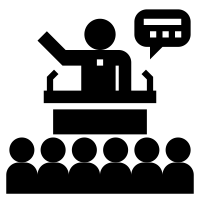 PROCES
ZASOBY
https://www.dpd.com.pl/klienci-biznesowi/Wysylka/Sposob-wysylki

https://www.poczta-polska.pl/hermes/uploads/2015/01/PP-PORADNIK-PAKOWANIE-PACZEK-210x297-INTERNET.pdf

https://www.poczta-polska.pl/hermes/uploads/2013/10/Niestandardowe-pakowanie-paczek.pdf

https://www.dhl.com.pl/content/dam/downloads/pl/express/pl/shipping/packaging/dhl_express_packing_guide_pl_pl.pdf

https://inpost.pl/pomoc-jak-zapakowac-paczke

https://www.e-speedpak.net/jak-zapakowac-paczke-kurier-geis

https://allekurier.pl/pakowanie-przesylek

https://www.traffica.pl/poradnik/jakie-wystepuja-rodzaje-przesylek/

https://www.twojeopakowanie.pl/pl/i/Czym-charakteryzuja-sie-kartony-od-Poczty-Polskiej/22
EWALUACJA
EWALUACJA
KONKLUZJA
Udało Wam się zapakować towary tak, aby były bezpieczne. 
Nie musicie się obawiać, że podczas transportu ulegną uszkodzeniu.
Właśnie o zdobycie tej wiedzy i tych umiejętności chodziłow zadaniu.
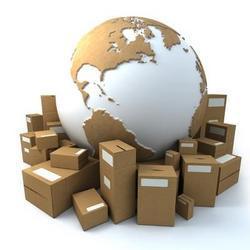 Będziecie wykorzystywać te umiejętności na praktykach i w pracy.
KONKLUZJA
Zaznajomiliście się z różnymi źródłami internetowymi, pomagającymi przygotować zadanie.
Poznaliście zasady bezpiecznego korzystania z Internetu.
Poznaliście zasady współpracy w grupie, dobrej komunikacji oraz dyskusji, co nie jest łatwe, gdy każdy chce wyrazić swoje zdanie.
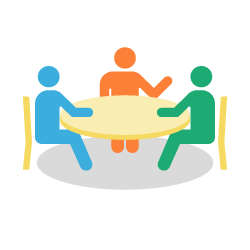 Projekt „Innowacyjne narzędzia w edukacji zawodowej dla niesłyszących” korzysta z dofinansowania otrzymanego od Islandii, Liechtensteinu i Norwegii w ramach funduszy EOG.